ИСТОРИЯ
5
класс
Тема урока:
«ОТ НАЦИОНАЛЬНОГО ВОЗРОЖДЕНИЯ К НАЦИОНАЛЬНОМУ ПОДЪЕМУ»
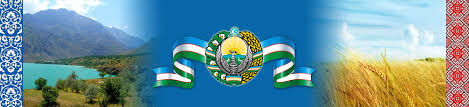 ПЛАН
ИЗБРАНИЕ Ш.М.МИРЗИЁЕВА ПРЕЗИДЕНТОМ
СТРАТЕГИЯ ДЕЙСТВИЙ
ОСНОВНАЯ ЦЕЛЬ ПЯТОГО НАПРАВЛЕНИЯ
ПЯТЬ ИНИЦИАТИВ
ИЗБРАНИЕ Ш.М.МИРЗИЁЕВА ПРЕЗИДЕНТОМ
Шавкат Мирзиёев родился в 1957 году в Джизакской области в семье врача. В 1981 году окончил Ташкентский институт инженеров ирригации и механизации сельского хозяйства.
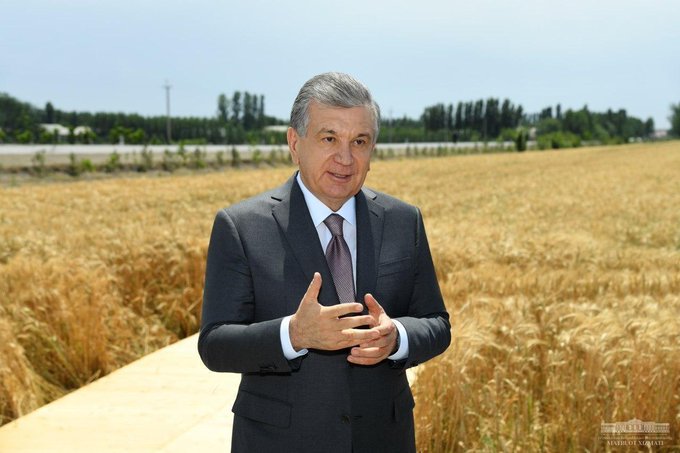 ИЗБРАНИЕ Ш.М.МИРЗИЁЕВА ПРЕЗИДЕНТОМ
После этого занимал разные должности, также был руководителем Джизакской и Самаркандской областей. При его руководстве в этих областях были проделаны огромные работы во всех отраслях жизни.
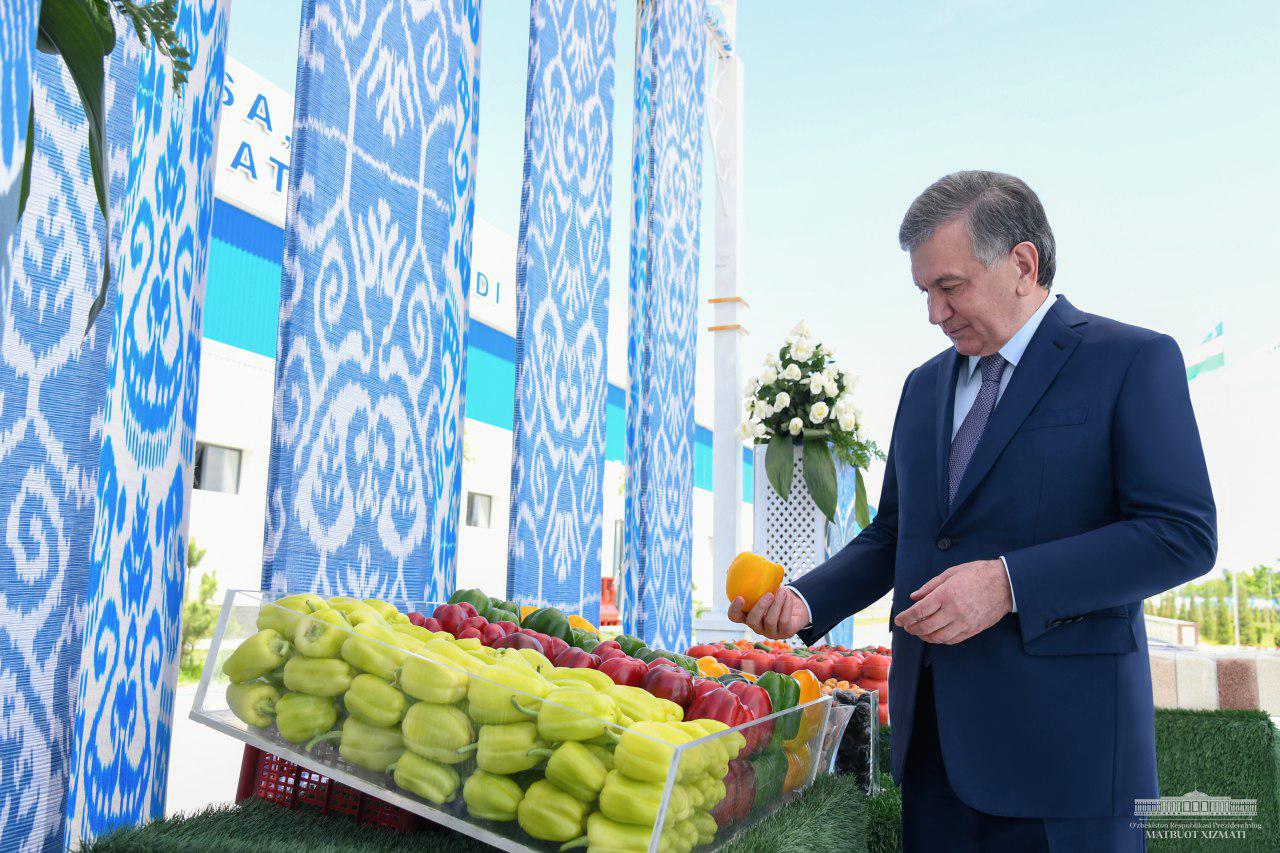 ИЗБРАНИЕ Ш.М.МИРЗИЁЕВА ПРЕЗИДЕНТОМ
Первый Президент Узбекистана Ислам Каримов, правильно оценивая лидерские качества Ш.Мирзиёева, назначил его Премьер-министром и в течении  13 лет он занимал эту высокую и ответственную должность.
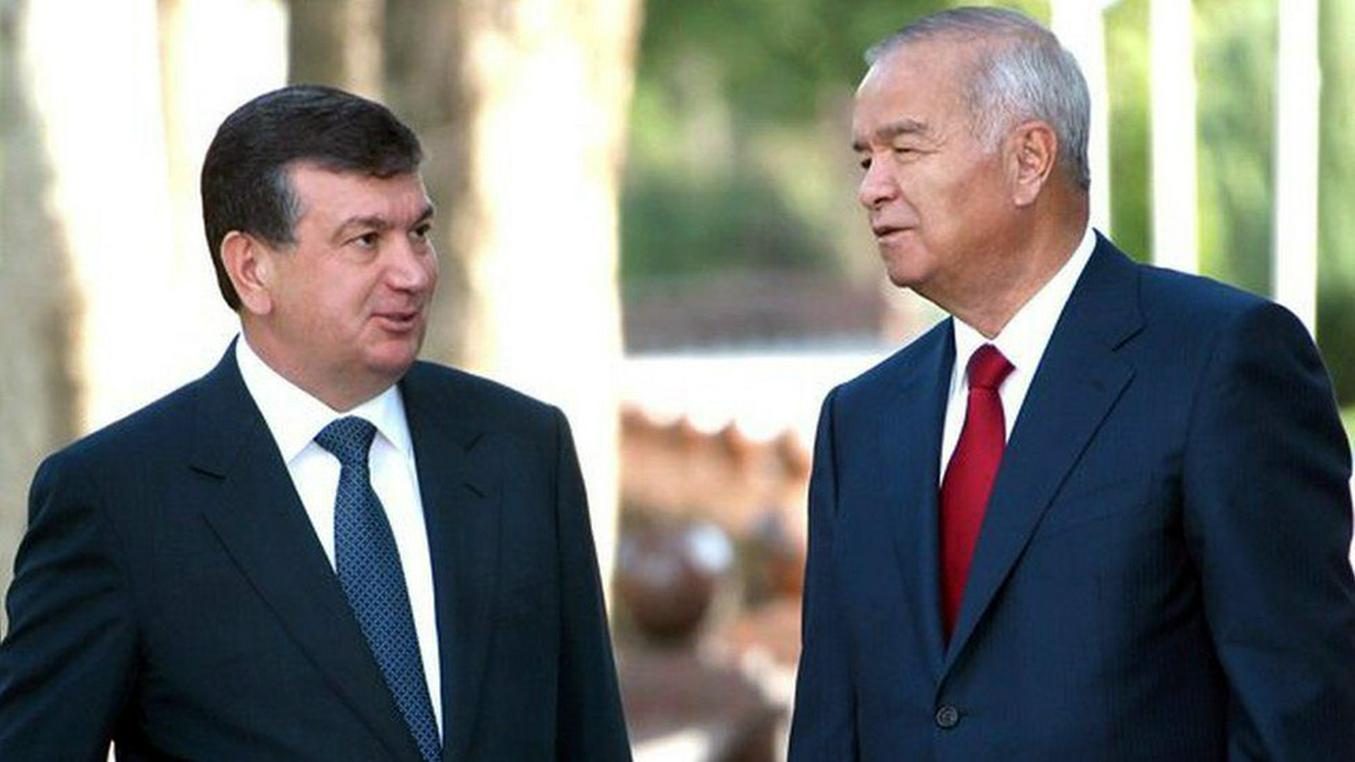 ИЗБРАНИЕ Ш.М.МИРЗИЁЕВА ПРЕЗИДЕНТОМ
2 сентября 2016 года после смерти Ислама Каримова Шавкат Мирзиёев стал исполняющим обязанности Президента. 4 декабря того же года был избран Президентом Республики Узбекистан.
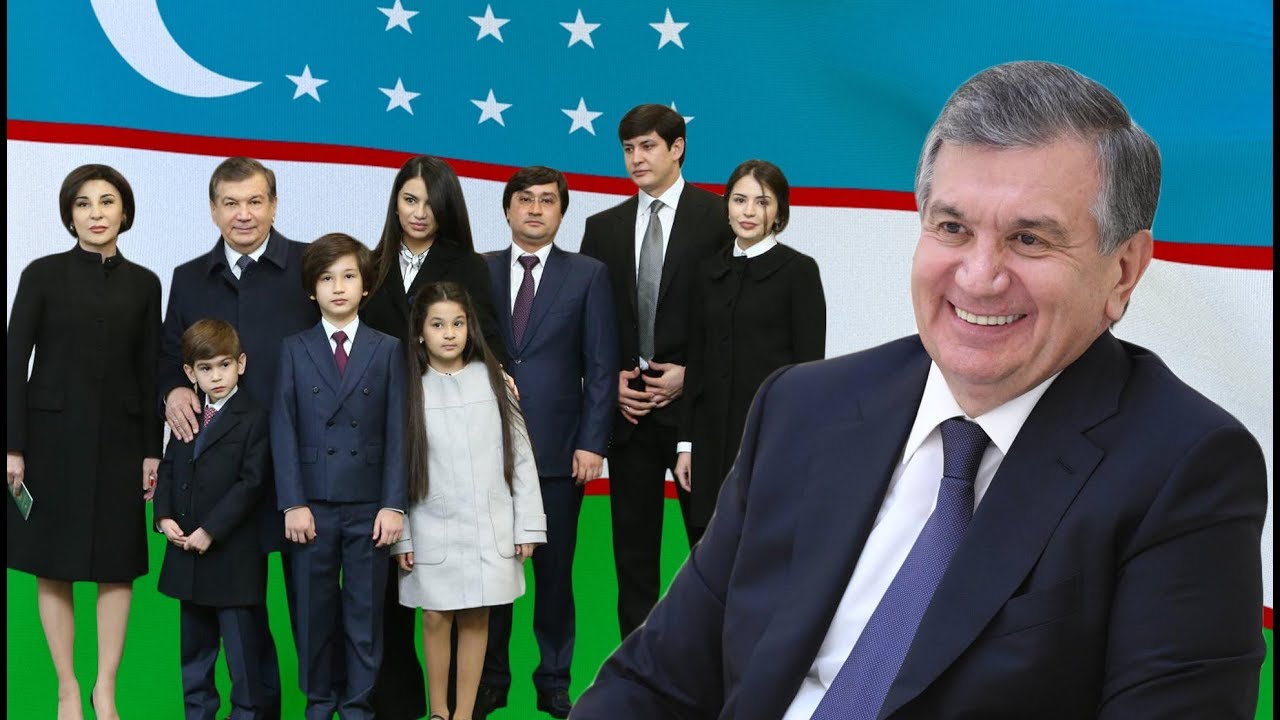 СТРАТЕГИЯ ДЕЙСТВИЙ
С 1991 по 2016 год в течении 25 лет в Узбекистане происходил процесс национального возрождения. Другими словами, Узбекистан прочно встал на ноги. Он занял своё достойное место среди мирового сообщества.
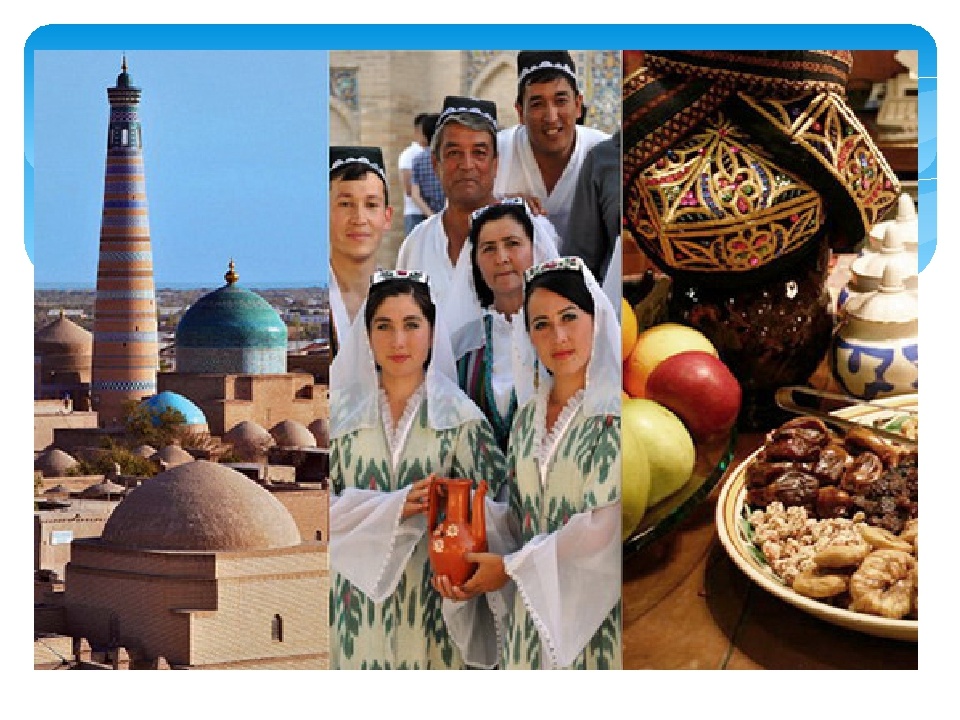 СТРАТЕГИЯ ДЕЙСТВИЙ
Нынешняя задача - добиться национального развития, роста. Это означает, что в ближайшие 10-15 лет, наша страна должна войти в число 50 ведущих экономически развитых государств.  Во-вторых, качество жизни наших людей во всех отношениях поднимется на более высокий уровень.
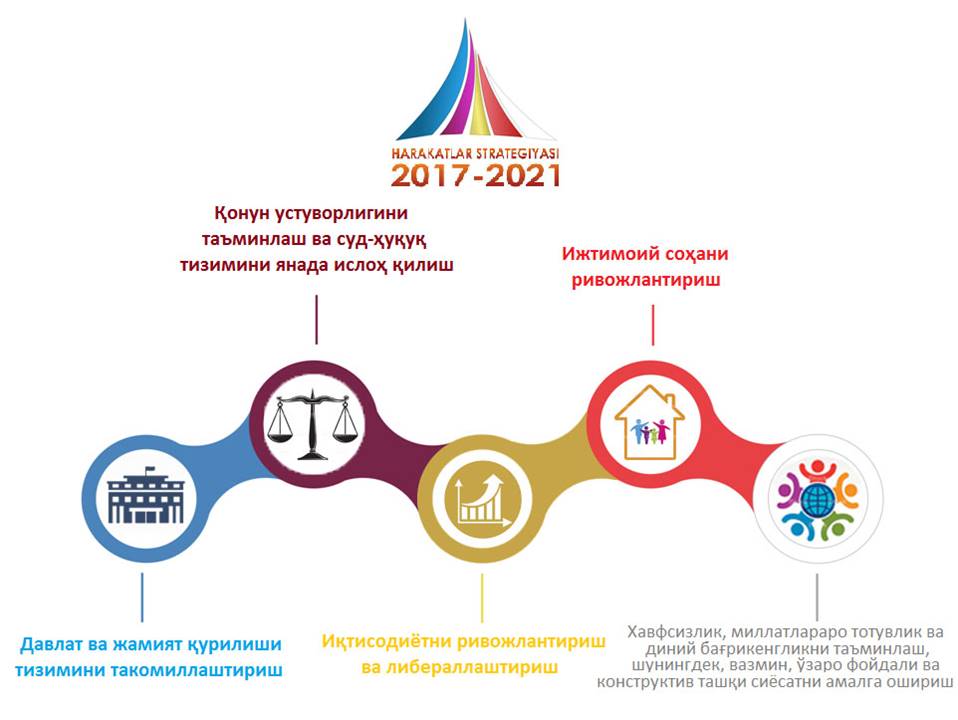 СТРАТЕГИЯ ДЕЙСТВИЙ
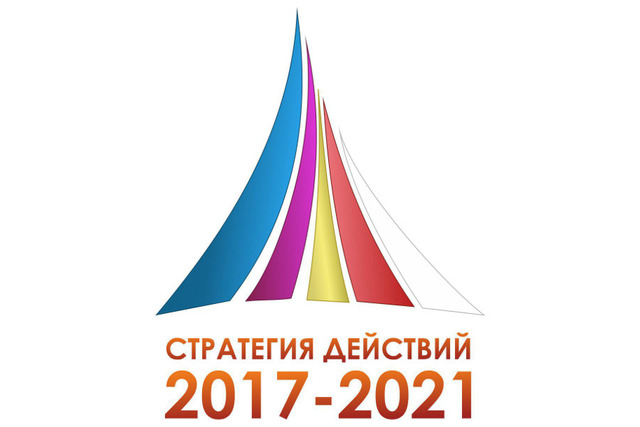 Для достижения этой цели Президент Республики Узбекистан Ш.М.Мирзиёев объявил стратегию действий по пяти приоритетным направлениям развития Республики Узбекистан в 2017-2021 годах.
СТРАТЕГИЯ ДЕЙСТВИЙ
Стратегия реализуется по инициативе и идее главы государства с целью всестороннего развития Узбекистана, чтобы занять достойное место среди передовых демократических государств мира. Стратегия получила высокую оценку международного сообщества, влиятельных экспертов-специалистов, государственных и общественных деятелей, политологов, как главный приоритет развития страны на ближайшую перспективу.
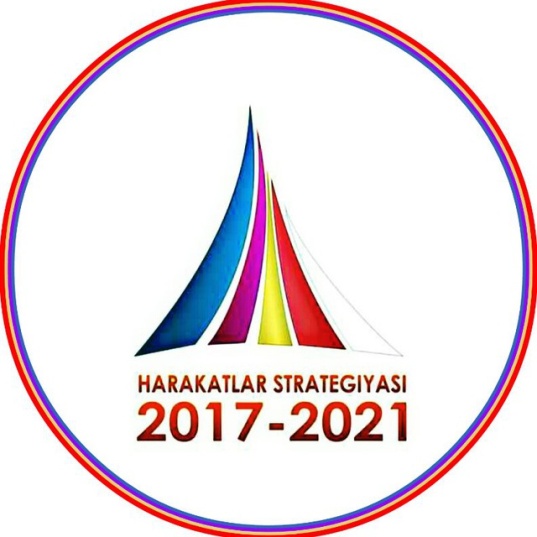 СТРАТЕГИЯ ДЕЙСТВИЙ
В Стратегии действий определены пять приоритетных направлений развития Узбекистана, в каждом из которых нашли свое отражение конкретные меры по дальнейшему углублению и обеспечению эффективности демократических реформ на новом этапе в стране.
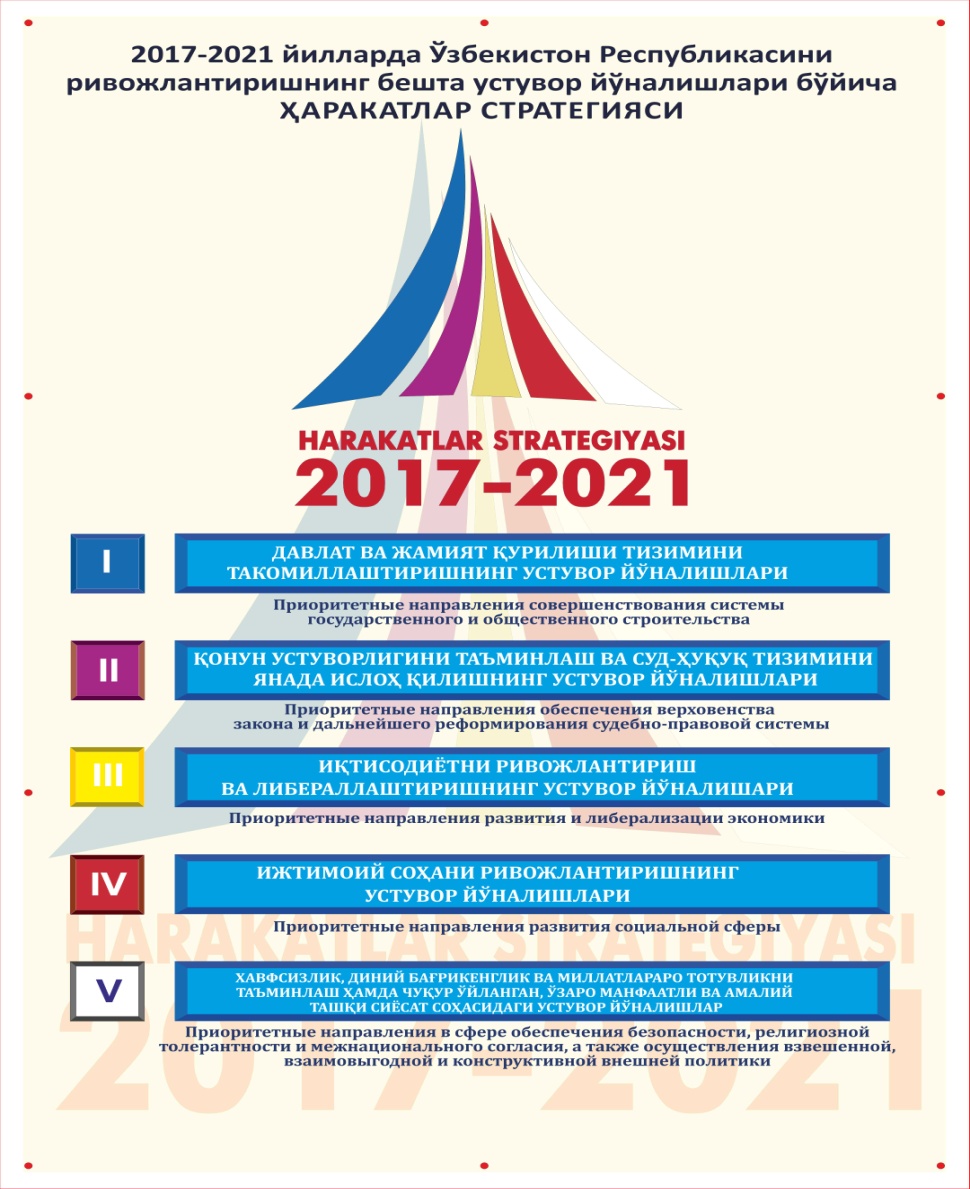 СТРАТЕГИЯ ДЕЙСТВИЙ
Стратегия действий и ее приоритетные направления имеют весьма важное значение для нынешнего этапа развития Узбекистана и в целом, находятся в соответствии с видением и устремлениями, заложеннымив целях устойчивого развития, которые были приняты государствами-членами ООН на заседании Генеральной Ассамблеи в сентябре 2015 года.
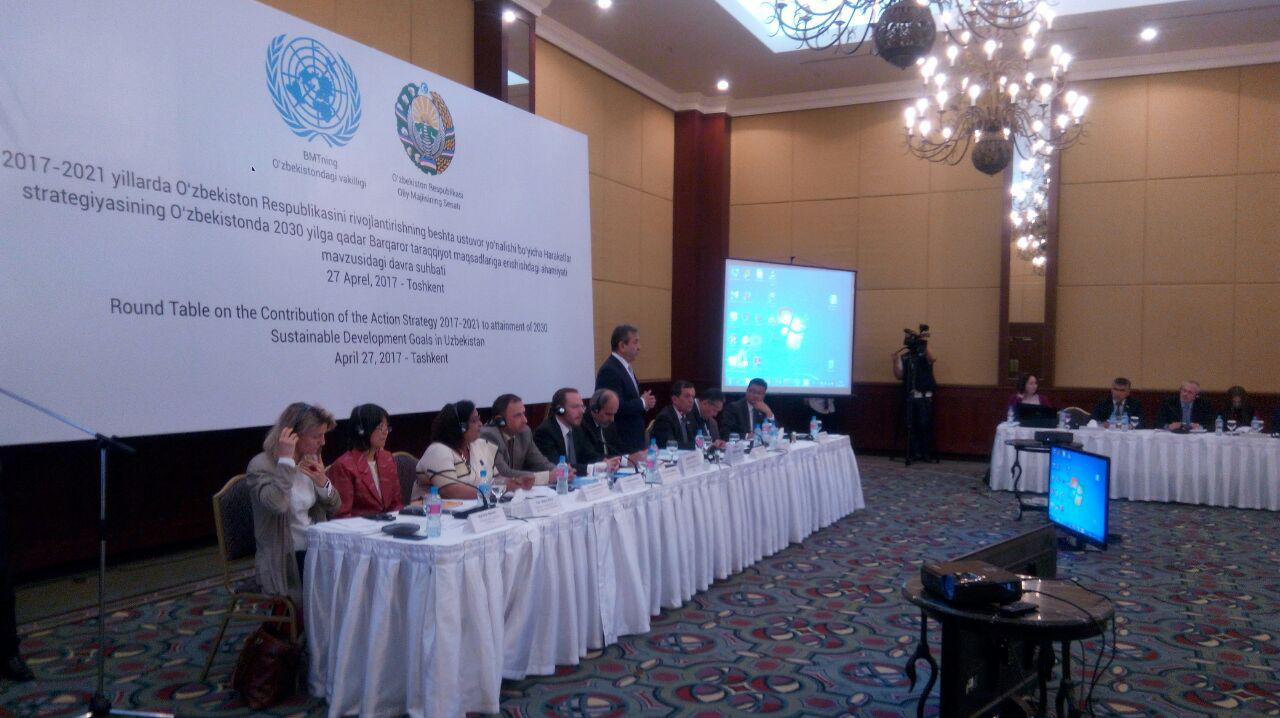 СТРАТЕГИЯ ДЕЙСТВИЙ
СТРАТЕГИЯ ДЕЙСТВИЙ
СТРАТЕГИЯ ДЕЙСТВИЙ
«Стратегия действий» реализуется в пять этапов, каждый из которых предусматривает утверждение отдельной ежегодной Государственной программы по ее реализации в соответствии с объявляемым наименованием года.
2017 год – «Год диалога с народом и интересов человека»;
2018 год ….;  2019 год … 2020 год … 2021 год …?
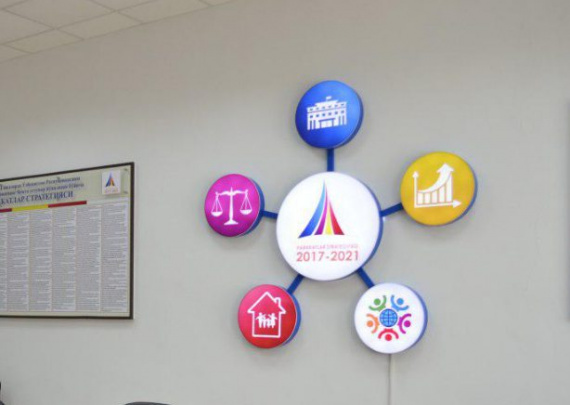 СТРАТЕГИЯ ДЕЙСТВИЙ
Первой задачей было дальнейшее увеличение производства в стране. Основной целью является увеличение общего объёма производства на 50 % к концу 2021 года.
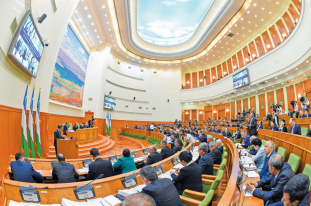 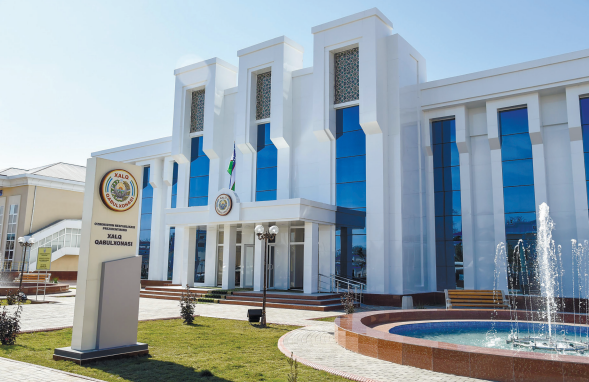 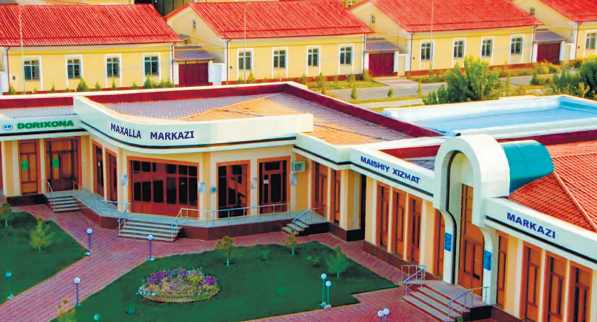 СТРАТЕГИЯ ДЕЙСТВИЙ
Второй вопрос заключается в обеспечении верховенства закона. Верховенство права - означает подчинение закону государственных и неправительственных организаций, должностных лиц и граждан. Если закон не имеет приоритета, не будет и справедливости.
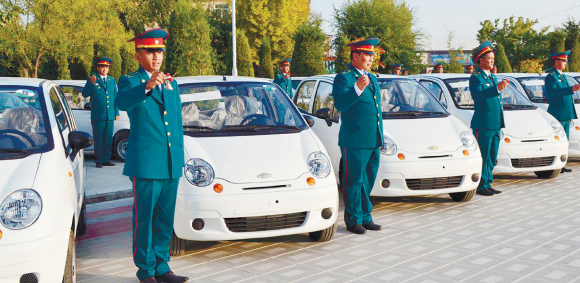 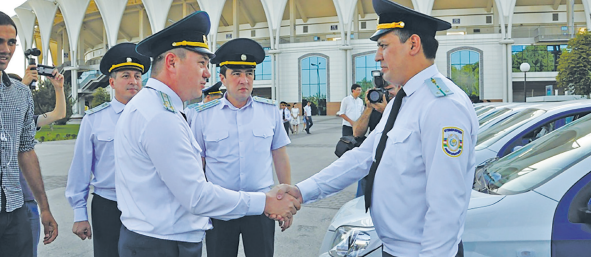 СТРАТЕГИЯ ДЕЙСТВИЙ
Третья задача - дальнейшее повышение авторитета Олий Мажлиса и политических партий. Как известно, 22 декабря 2019 года состоялись выборы в Олий Мажлис и местные Советы народных депутатов. Избиратели проголосовали за кандидатов, выдвинутых пятью существующими политическими партиями.
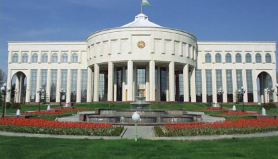 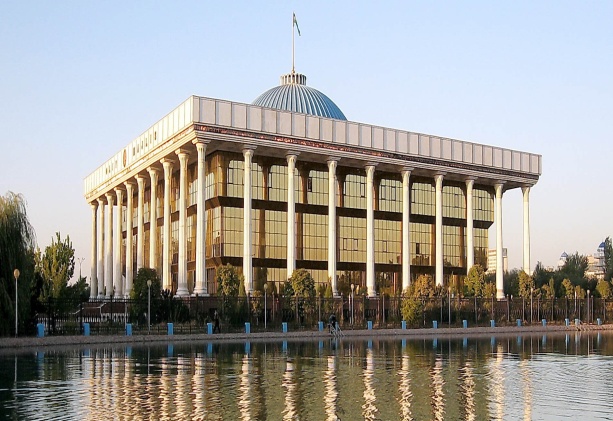 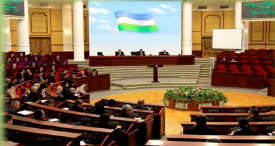 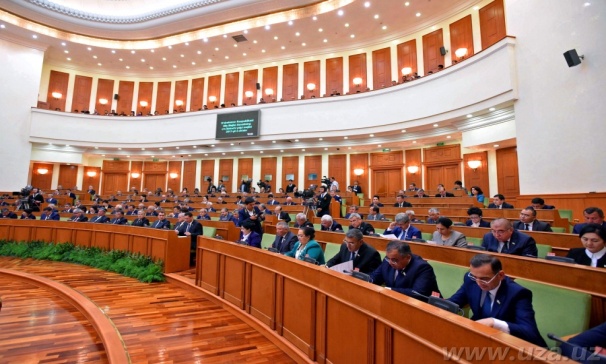 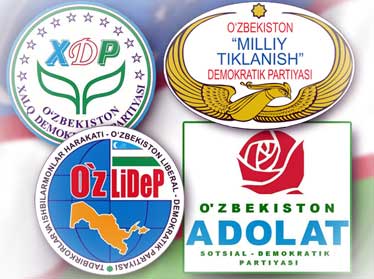 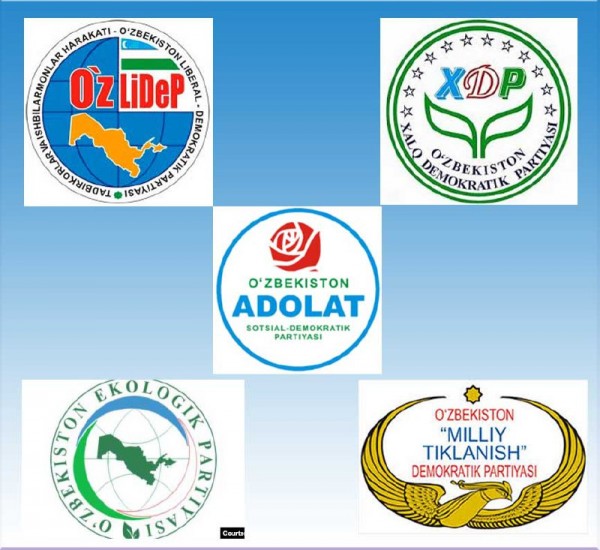 СТРАТЕГИЯ ДЕЙСТВИЙ
Основная задача избранных народом депутатов Олий Мажлиса - создать законы, которые будут служить интересам Узбекистана. Депутаты совместно с депутатами областей, городов и районов также обязаны следить за безусловным исполнением этих законов государственными органами.
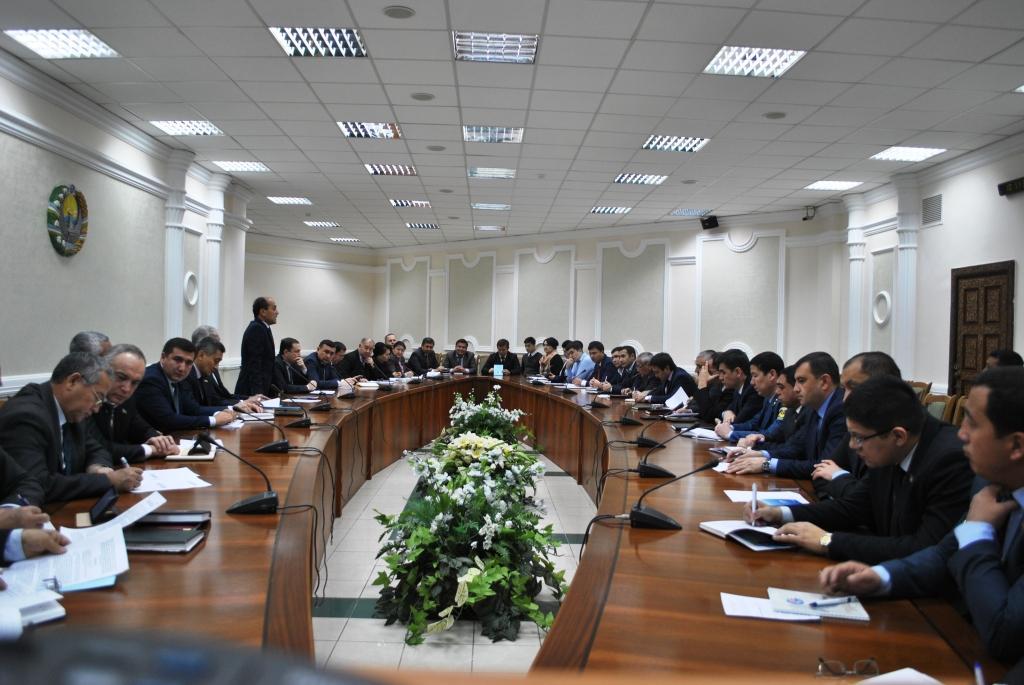 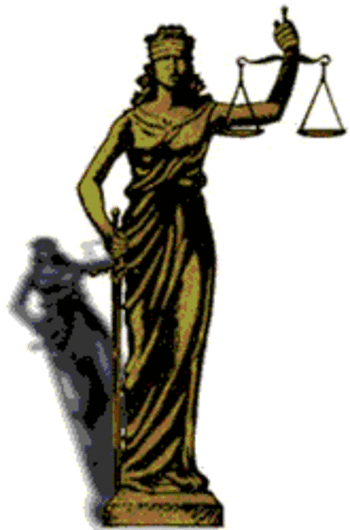 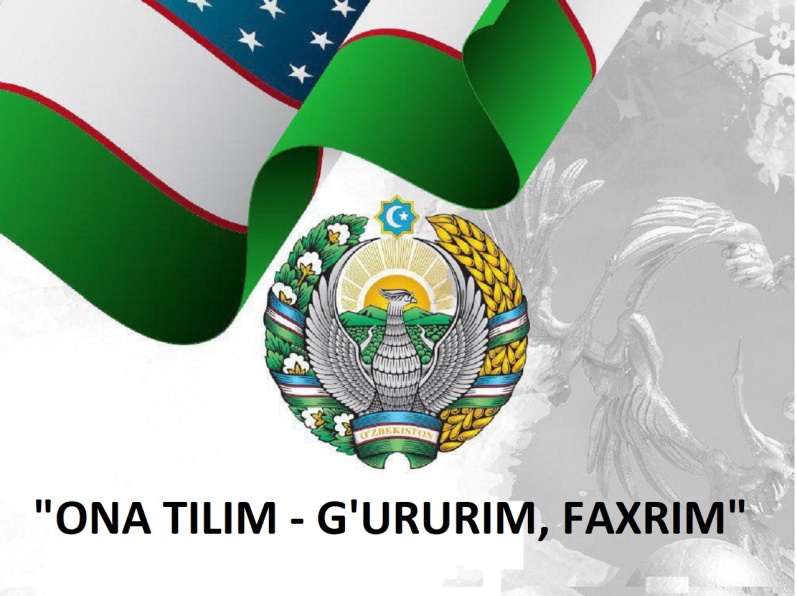 СТРАТЕГИЯ ДЕЙСТВИЙ
Четвёртая задача - повышение благосостояния населения, а также поддержка социально уязвимых слоев населения. Также к этой задаче относятся: развитие дошкольного образования, школьного и высшего образования, улучшение качества здравоохранения населения.
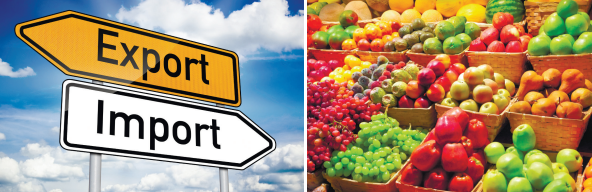 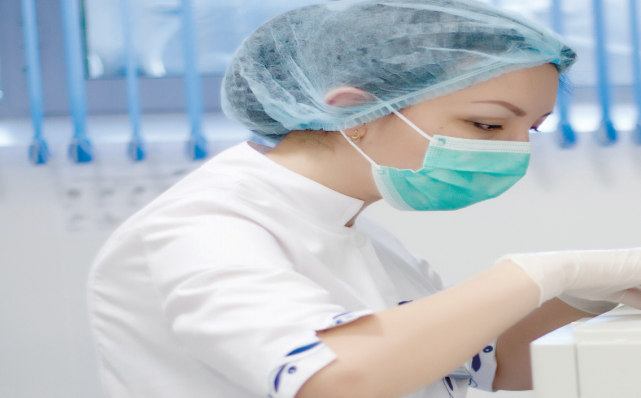 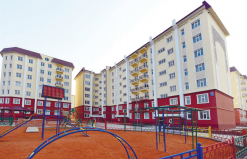 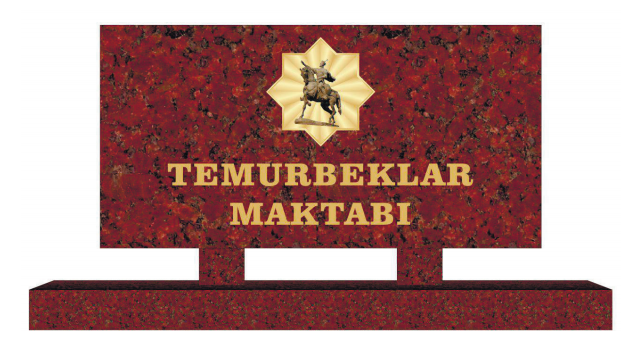 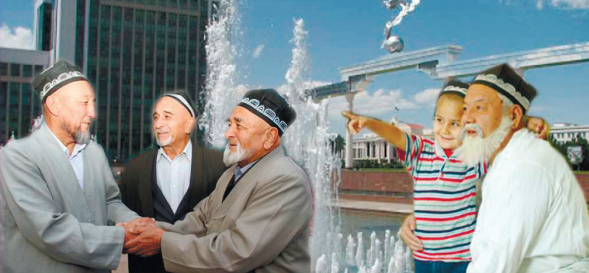 СТРАТЕГИЯ ДЕЙСТВИЙ
Основная цель пятого направления - это, прежде всего, обеспечение безопасности нашей страны. Кроме того, укрепление согласия, мира между разными национальностями и народностями, проживающими в нашей стране.
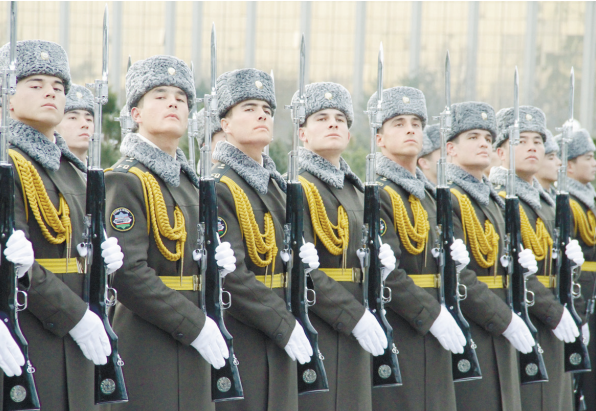 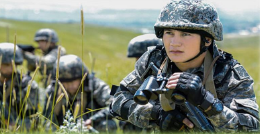 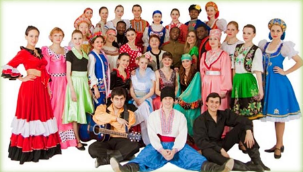 СТРАТЕГИЯ ДЕЙСТВИЙ
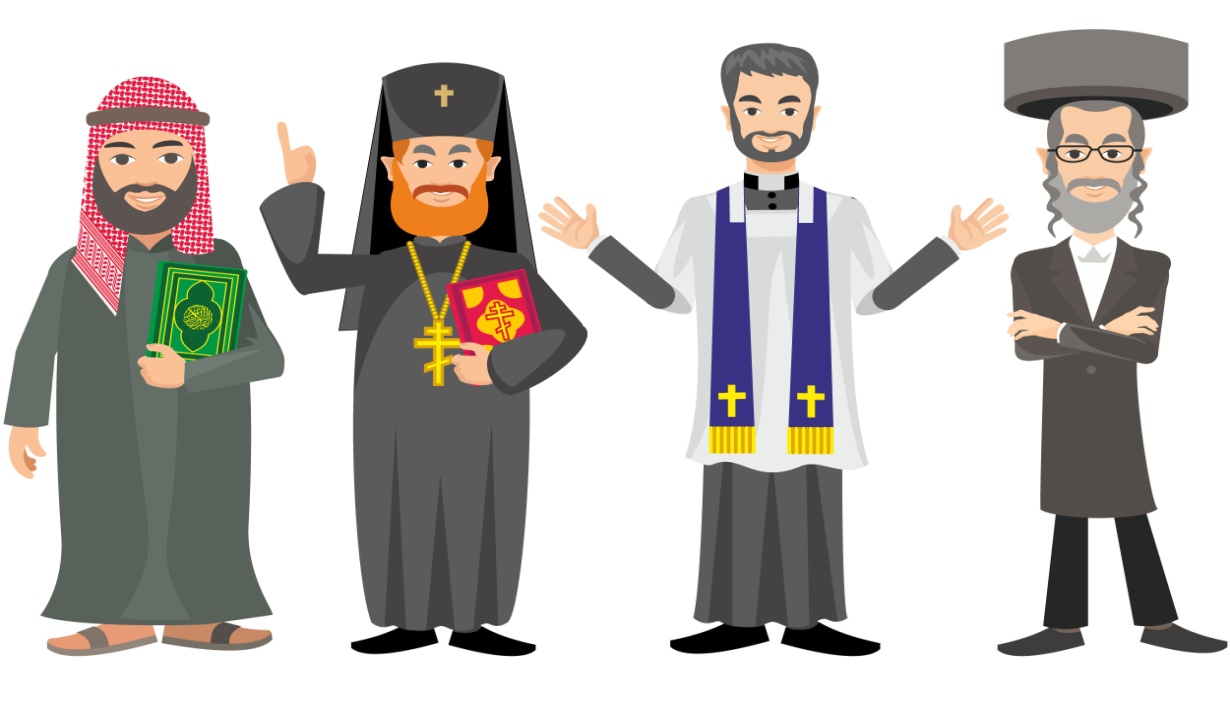 Повышение взаимоуважения между представителями различных конфессий также является одной из пяти приоритетных задач. Очень важный момент этой задачи - укрепление дружеских отношений со всеми, особенно с соседними странами.
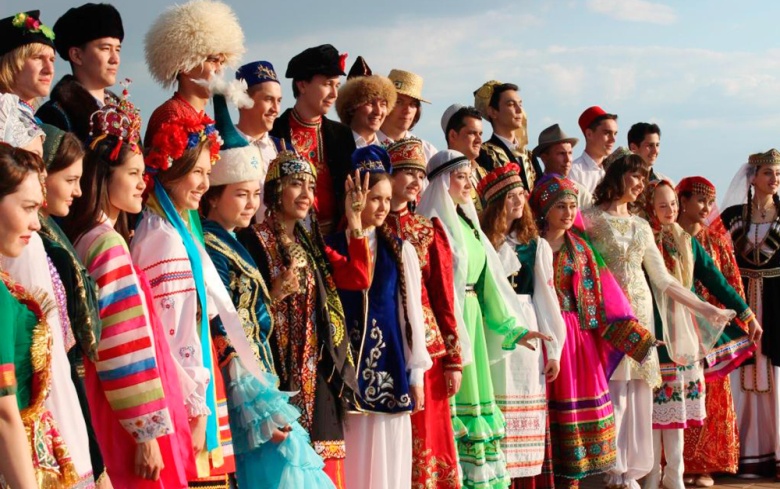 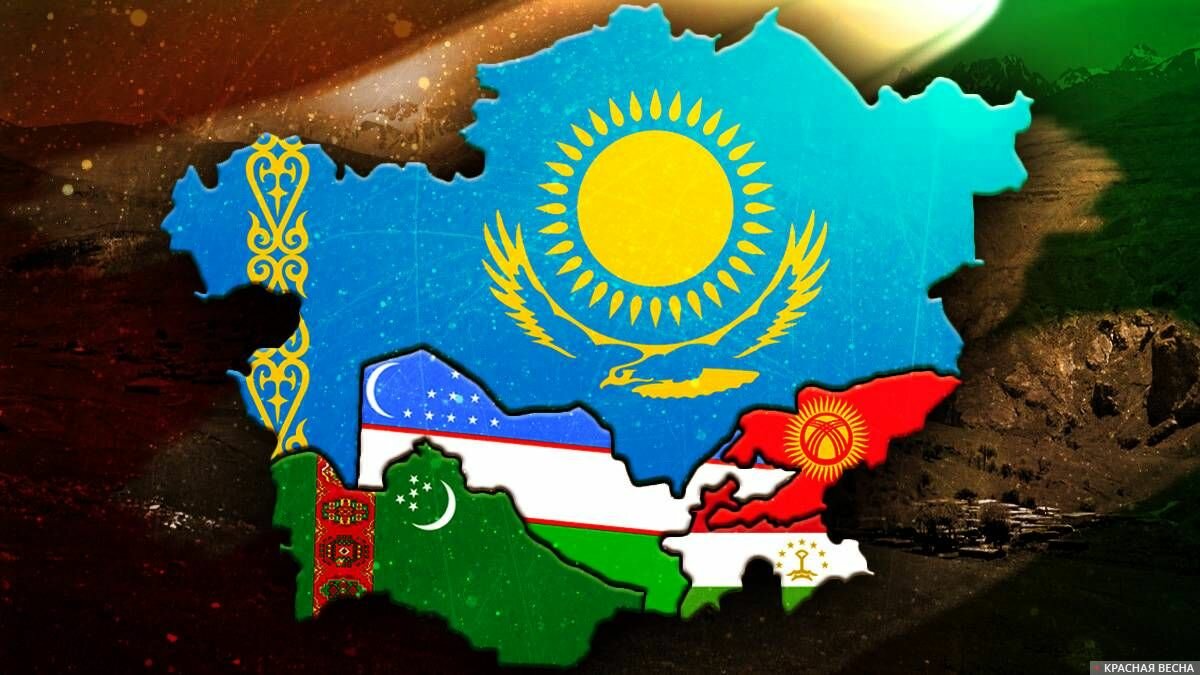 СТРАТЕГИЯ ДЕЙСТВИЙ
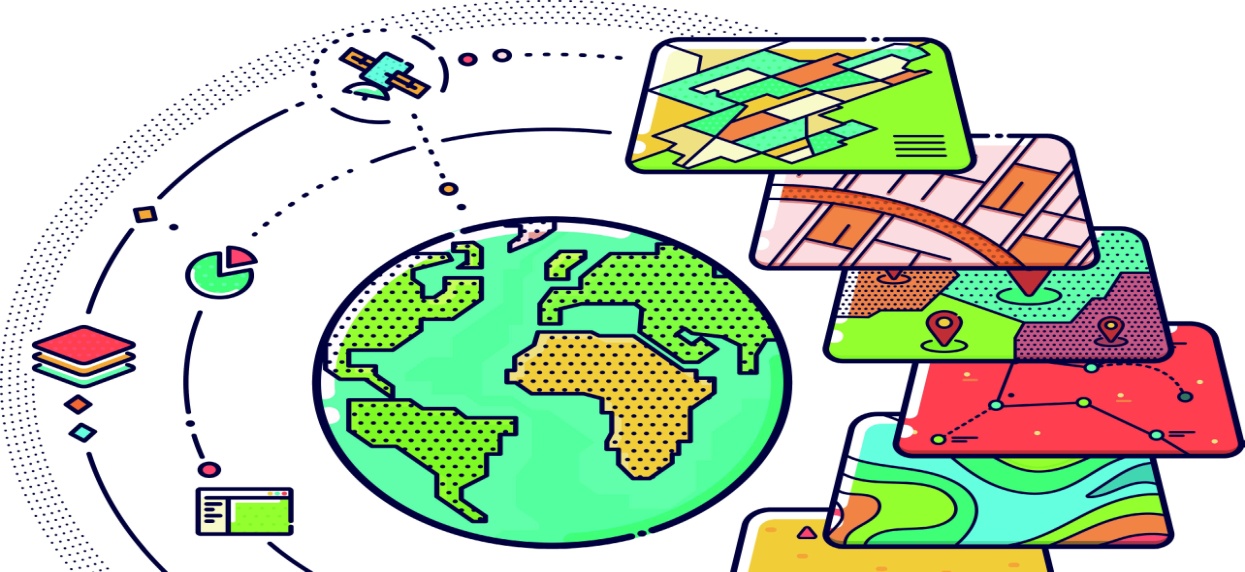 Многое было сделано за эти годы для реализации Стратегии действий. Именно поэтому наша страна стремительно развивается во всех направлениях.
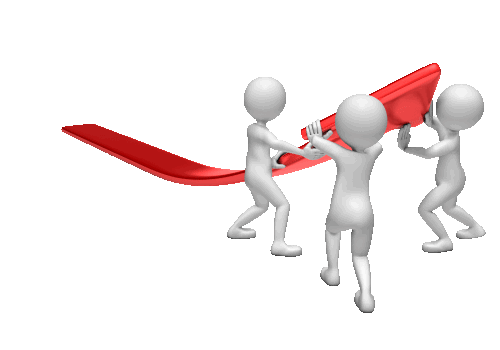 ПЯТЬ ИНИЦИАТИВ
В 2019 году Президент Узбекистана                              Ш.М.Мирзиёев выдвинул «5 важных инициатив» для поднятия морального духа молодёжи и осмысленной организации их досуга, которые были поддержаны народом.
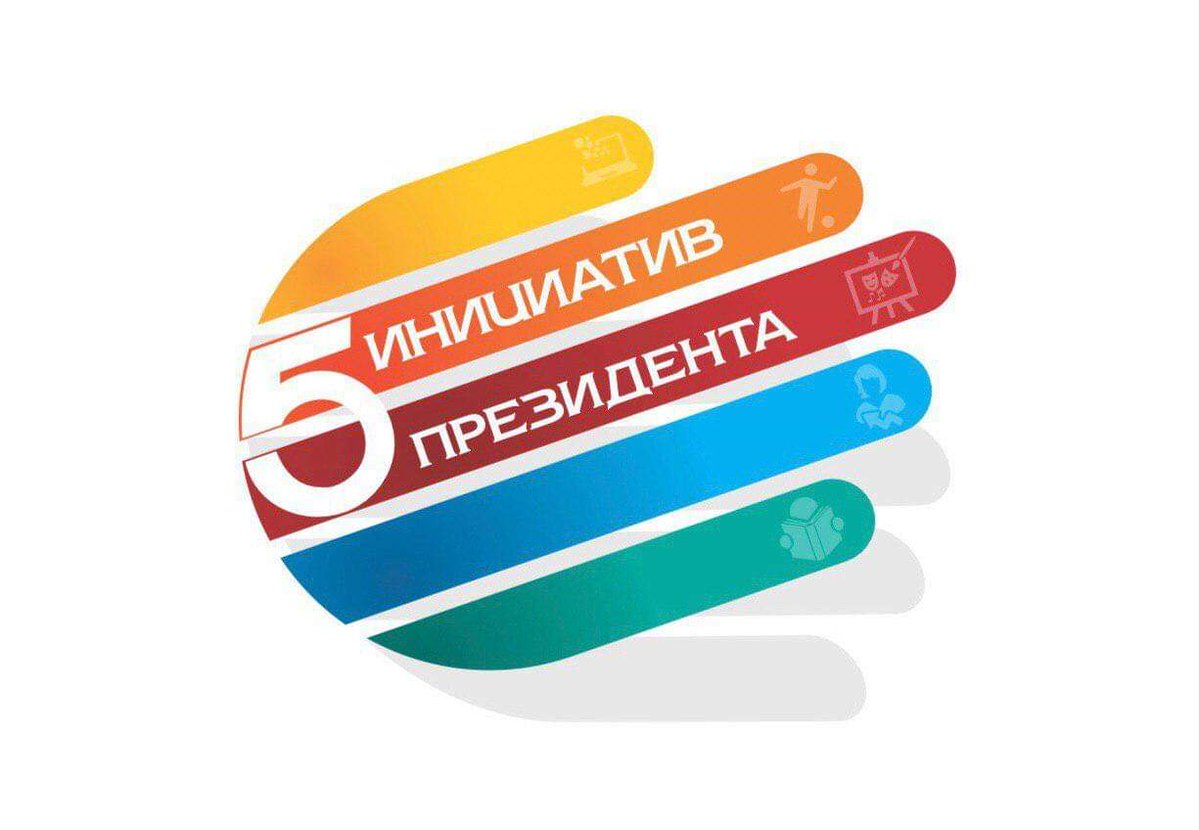 ПЯТЬ ИНИЦИАТИВ
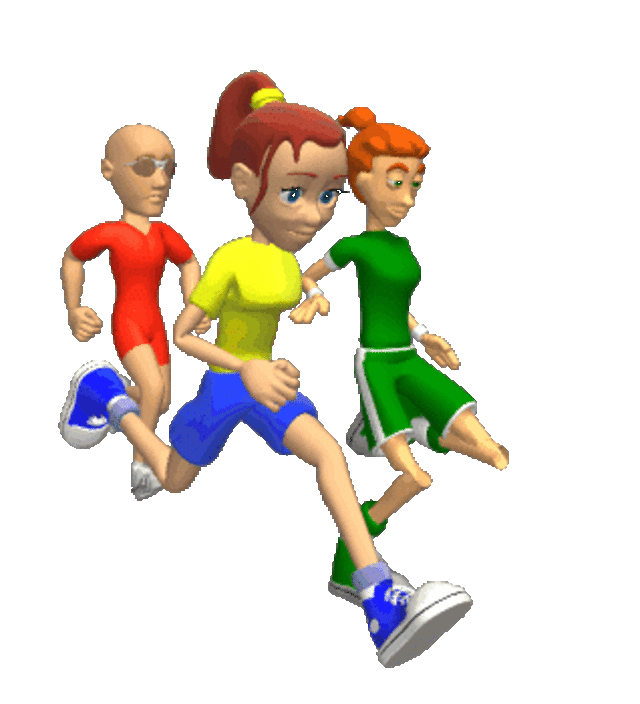 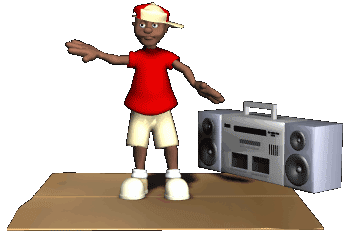 Сегодня, когда усиливаются различные силы, способные отравить сознания молодых  людей, очень важно правильно организовать свой досуг.
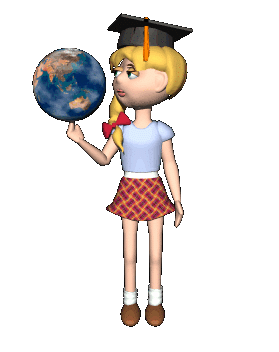 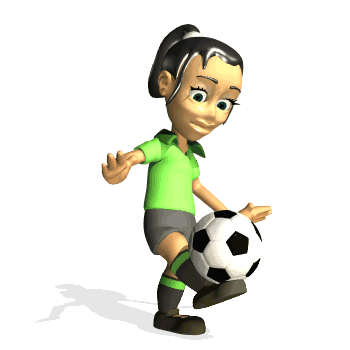 ПЯТЬ ИНИЦИАТИВ
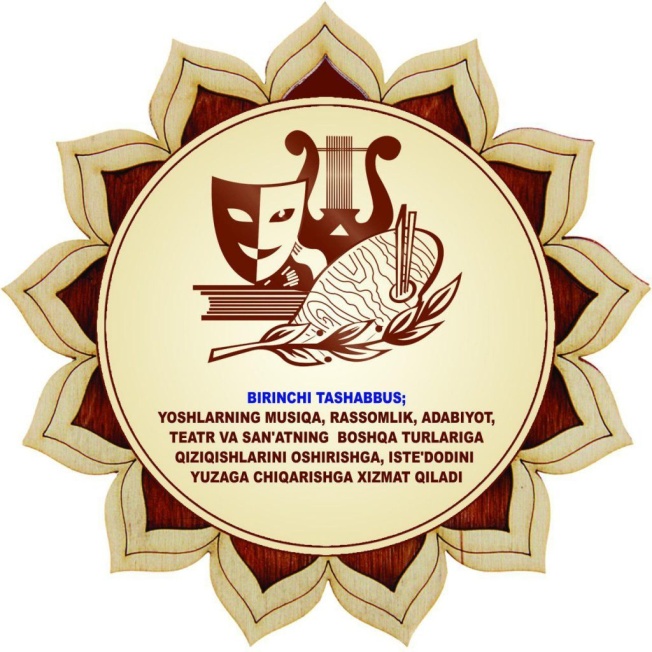 Первая инициатива - повышение интереса молодёжи к музыке, рисованию, театру и другим видам искусства, содействие реализации её таланта.
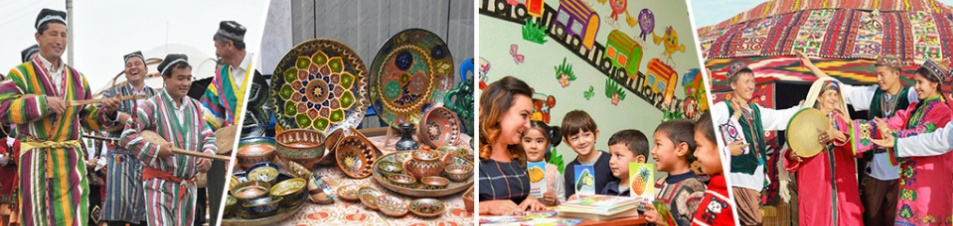 ПЯТЬ ИНИЦИАТИВ
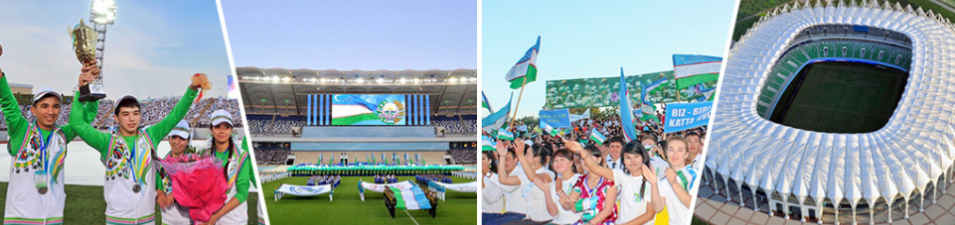 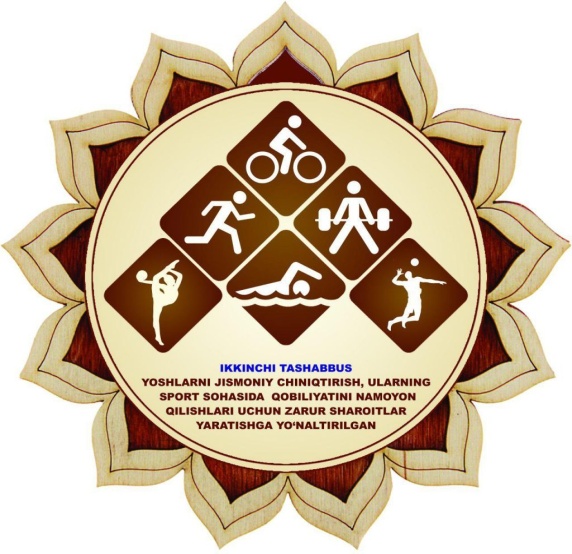 Вторая инициатива - физическая закалка молодёжи, создание необходимых условий для занятий спортом.
ПЯТЬ ИНИЦИАТИВ
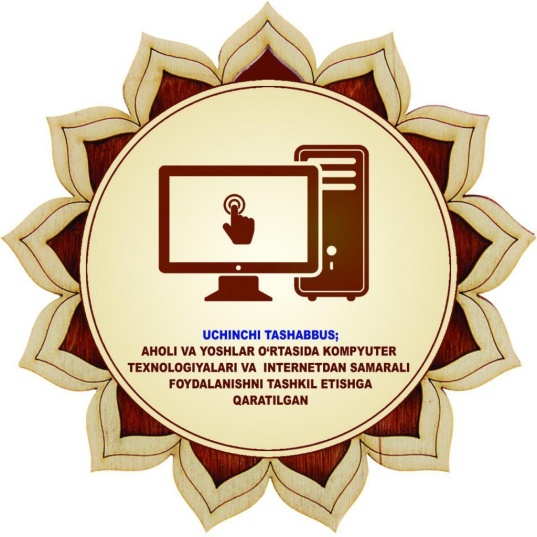 Третья инициатива - повышение навыков населения и молодёжи по использованию компьютерных технологий и интернета.
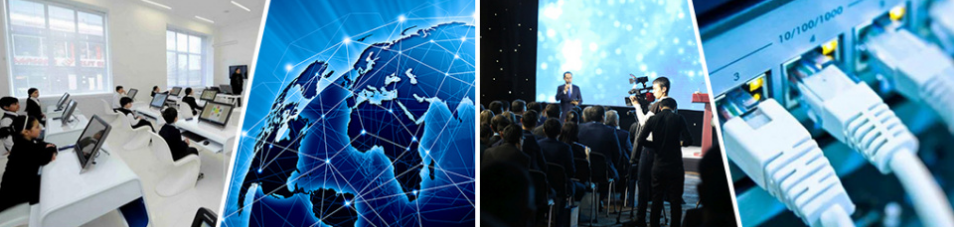 ПЯТЬ ИНИЦИАТИВ
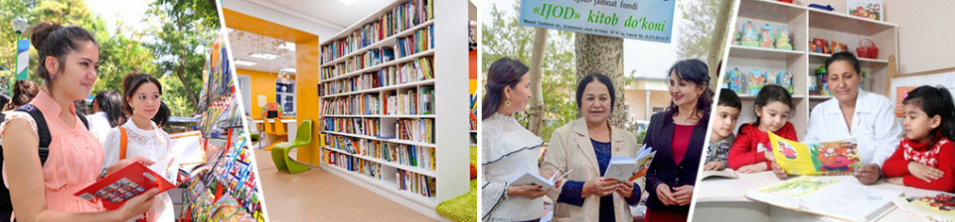 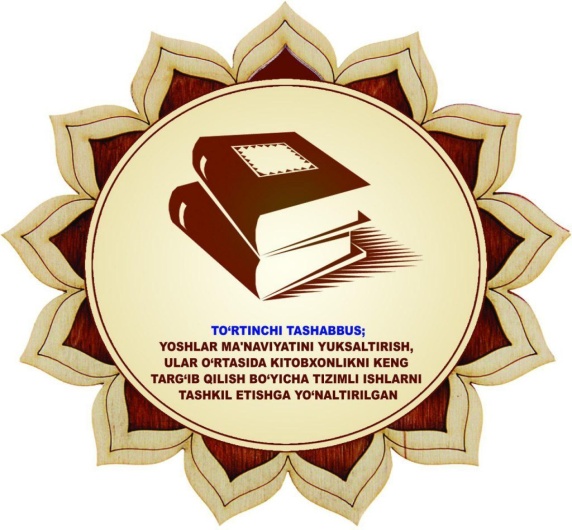 Четвертая инициатива - повышение духовности молодёжи, широкая пропаганда культуры чтения.
ПЯТЬ ИНИЦИАТИВ
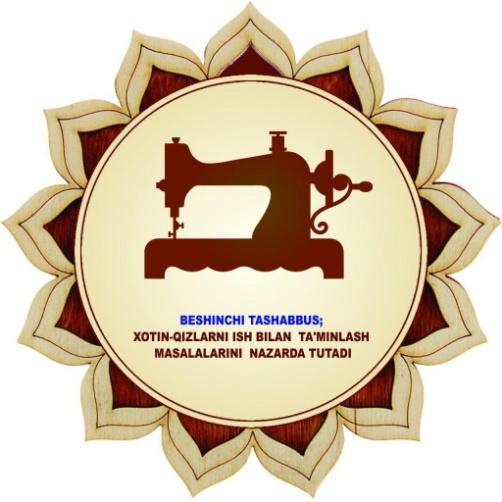 Пятая инициатива - создание дополнительных возможностей для обеспечения занятости женщин.
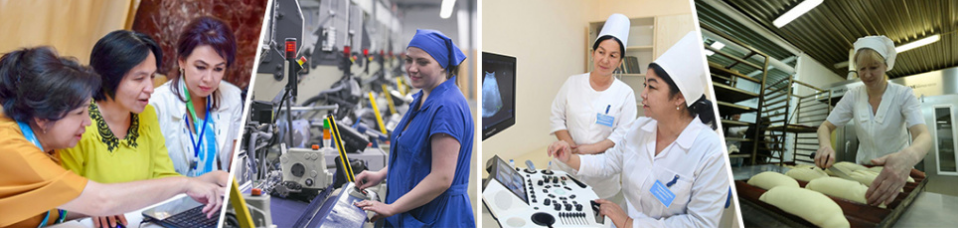 ПЯТЬ ИНИЦИАТИВ
Букинский район Ташкентской области был отобран в качестве эксперимента для реализации пяти важных инициатив, выдвинутых Президентом по налаживанию на основе новой системы работ в социальной, духовно-просветительской сферах.
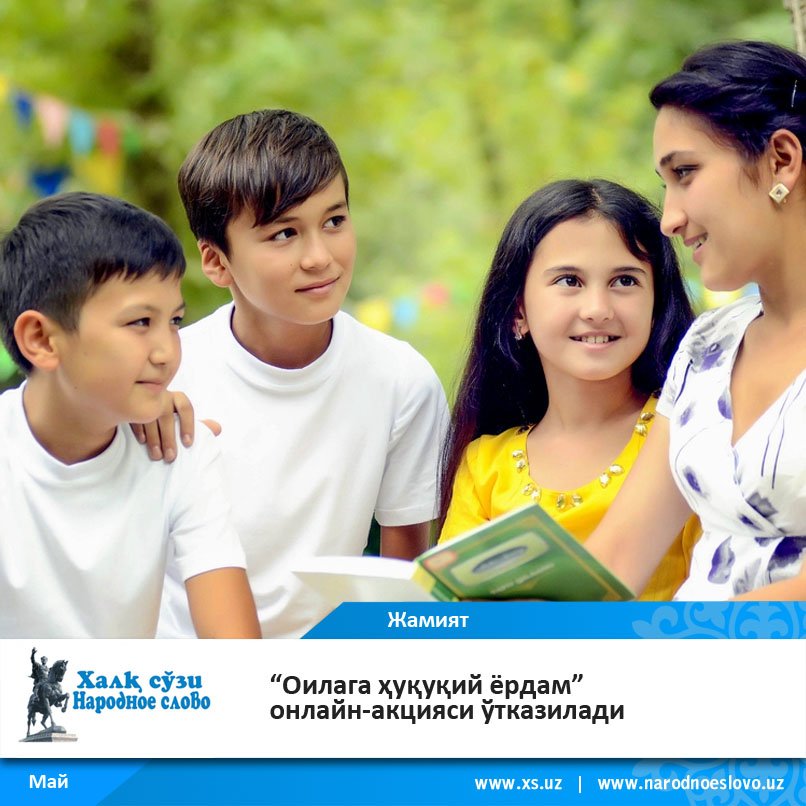 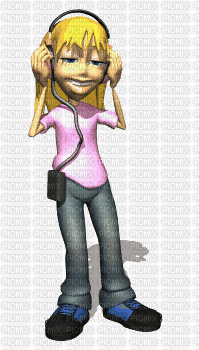 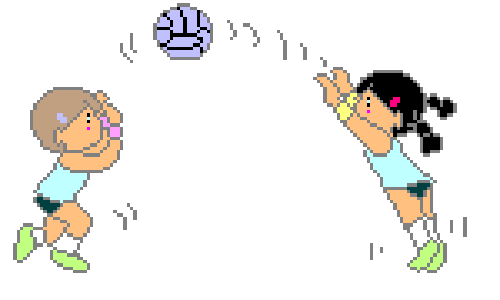 ПЯТЬ ИНИЦИАТИВ
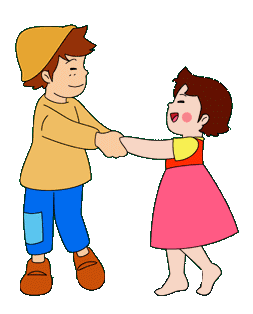 Возрождается деятельность центров культуры, библиотек. Предпринимаются меры по обеспечению пришкольных кружков музыкальными инструментами.
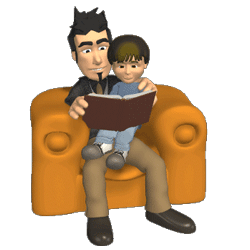 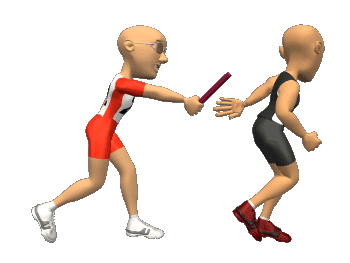 Улучшаются махаллинские спортивные площадки, возводятся современные футбольные и волейбольные поля.
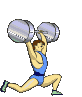 ПЯТЬ ИНИЦИАТИВ
В рамках третьей инициативы предпринимаются меры по обеспечению всех школ компьютерной техникой и высокоскоростным интернетом.
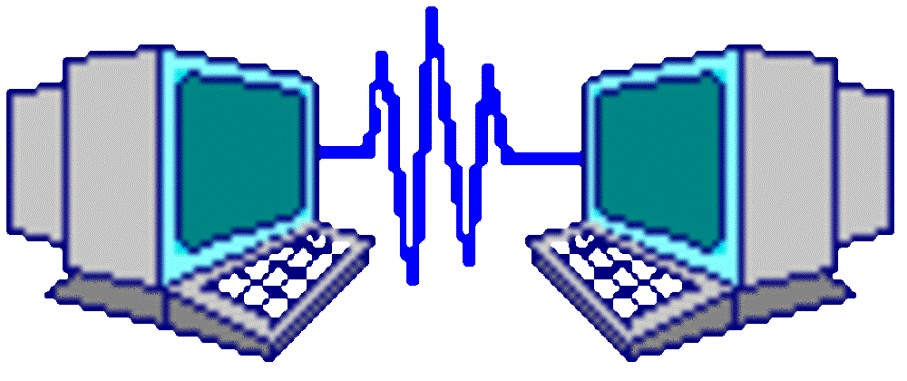 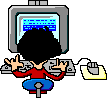 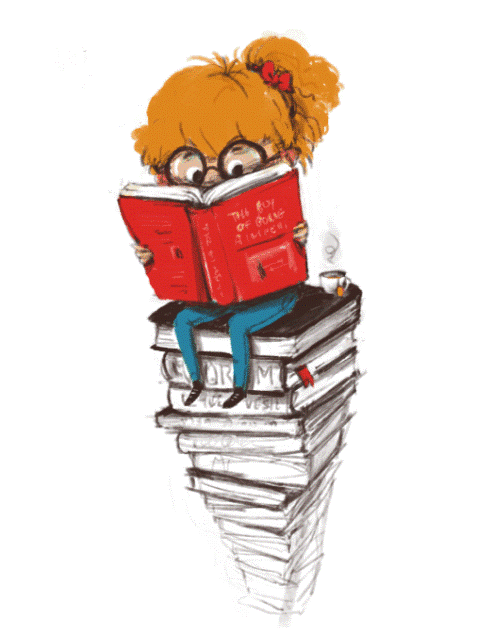 В рамках четвертой инициативы организованы мероприятия «Книжный караван». Проводятся конкурсы: «Молодой читатель», «Семья книголюбов».
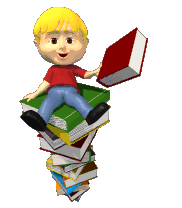 ПЯТЬ ИНИЦИАТИВ
Шавкат Мирзиёев, побеседовав с работницами швейного цеха, подчеркнул: «Я хочу, чтобы вы, женщины, были довольны, хочу видеть ваши сияющие от счастья глаза. Если довольны вы, то довольны и ваши семьи, ширится кругозор и повышается духовность ваших детей».
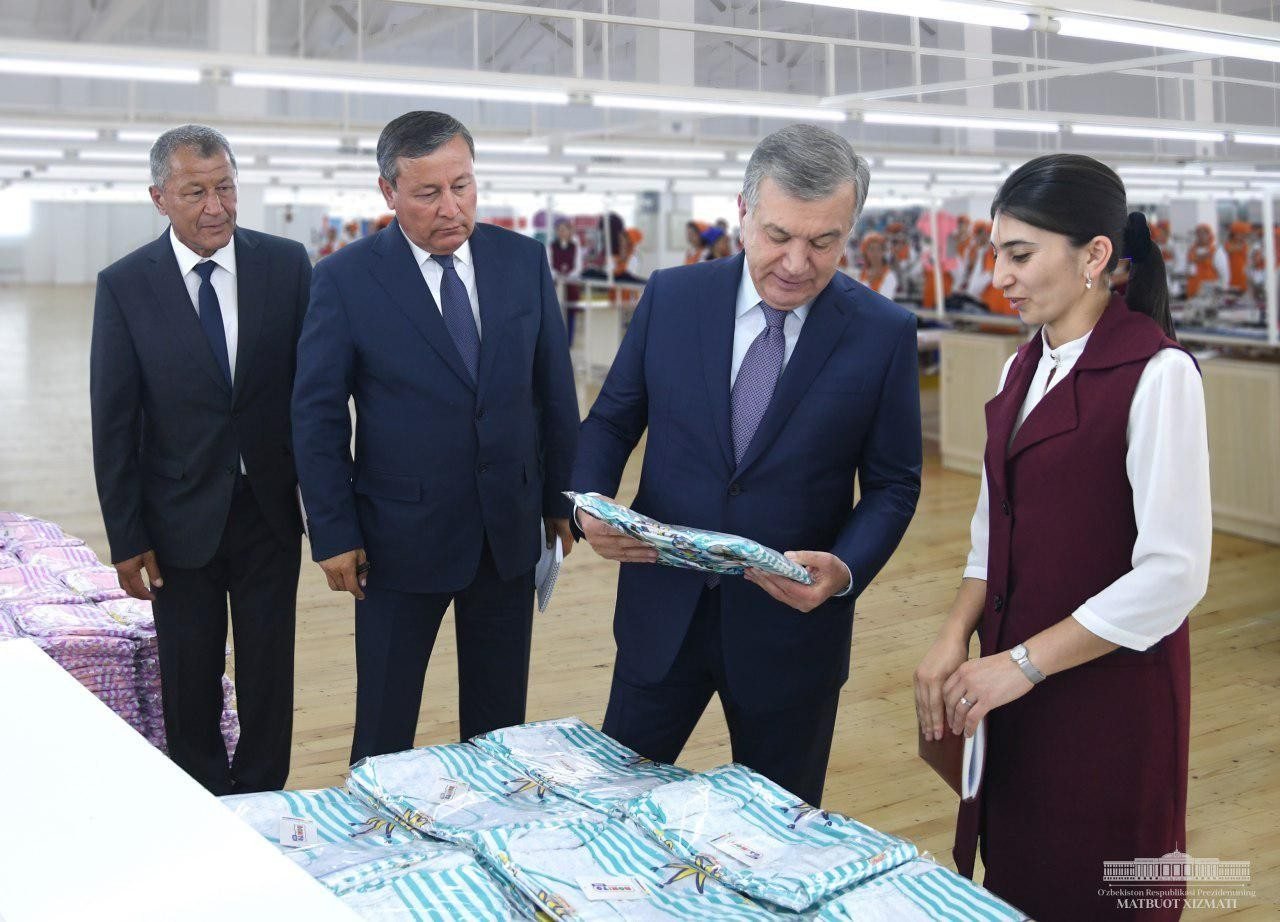 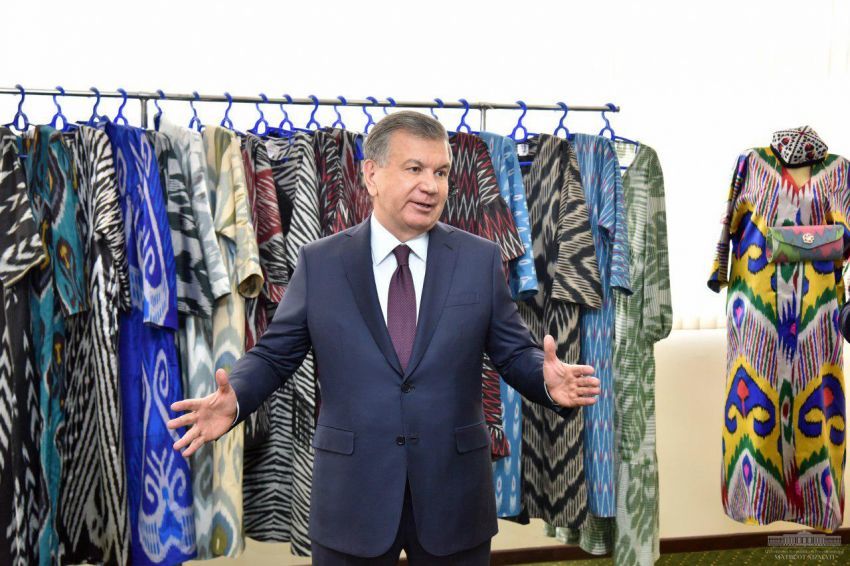 ПЯТЬ ИНИЦИАТИВ
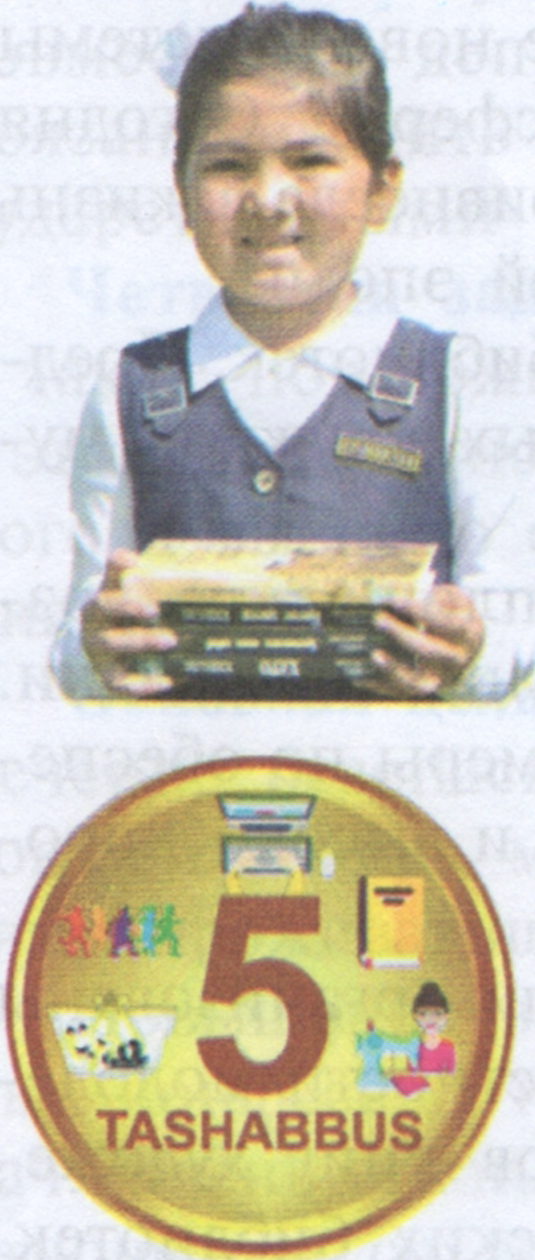 Глава государства побеседовал с мальчиками и девочками, посещающими кружки.
Учащаяся 3-го класса общеобразовательной школы № 27 Фазилат Якубова зачитала стихотворение собственного сочинения, посвящённое пяти важным инициативам.
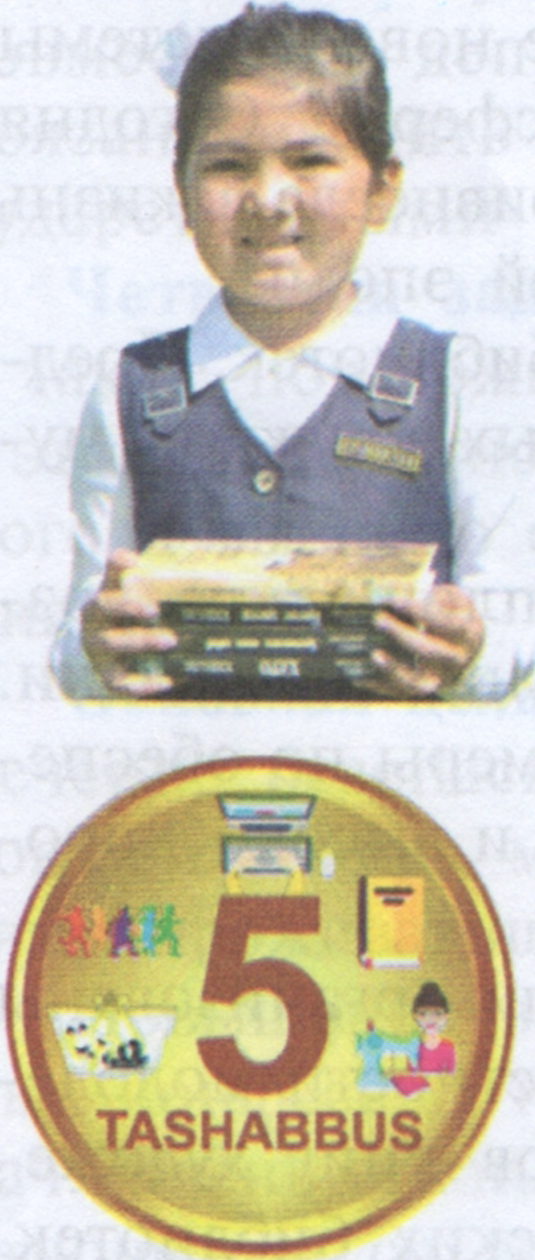 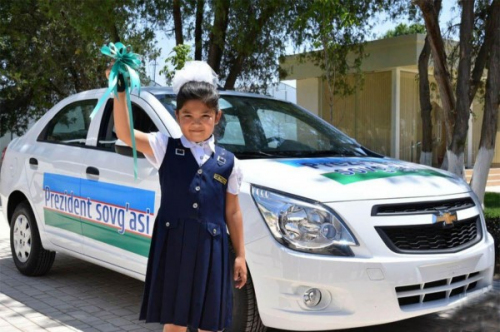 ВЫВОДЫ
ЗАДАНИЯ
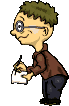 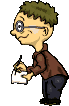 3
Прочитайте учебник 
§ 50.
Стр. 167 – 171.
Напишите о том, 
как Вы участвуете в «пяти инициативах».
Составьте 
кластер на тему:
«Стратегия действий» или     «5 инициатив».